RECOVERY EU
Randomisatie

V2.0 2024-12-03
Randomisatie
De randomisatie hoeft niet uitgevoerd te worden door degene die toestemming bij de patiënt heeft afgenomen

De randomisatie moet online gebeuren, toegang tot het randomisatie systeem via de Nederlandse pagina van de RECOVERY website op: https://www.recoverytrial.net/eu
Volg de links naar “Randomisatie” en log in op het systeem

Het Patiënteninformatieblad en het toestemmingsformulier kunt u zo nodig downloaden van de pagina van uw land
Randomisatie
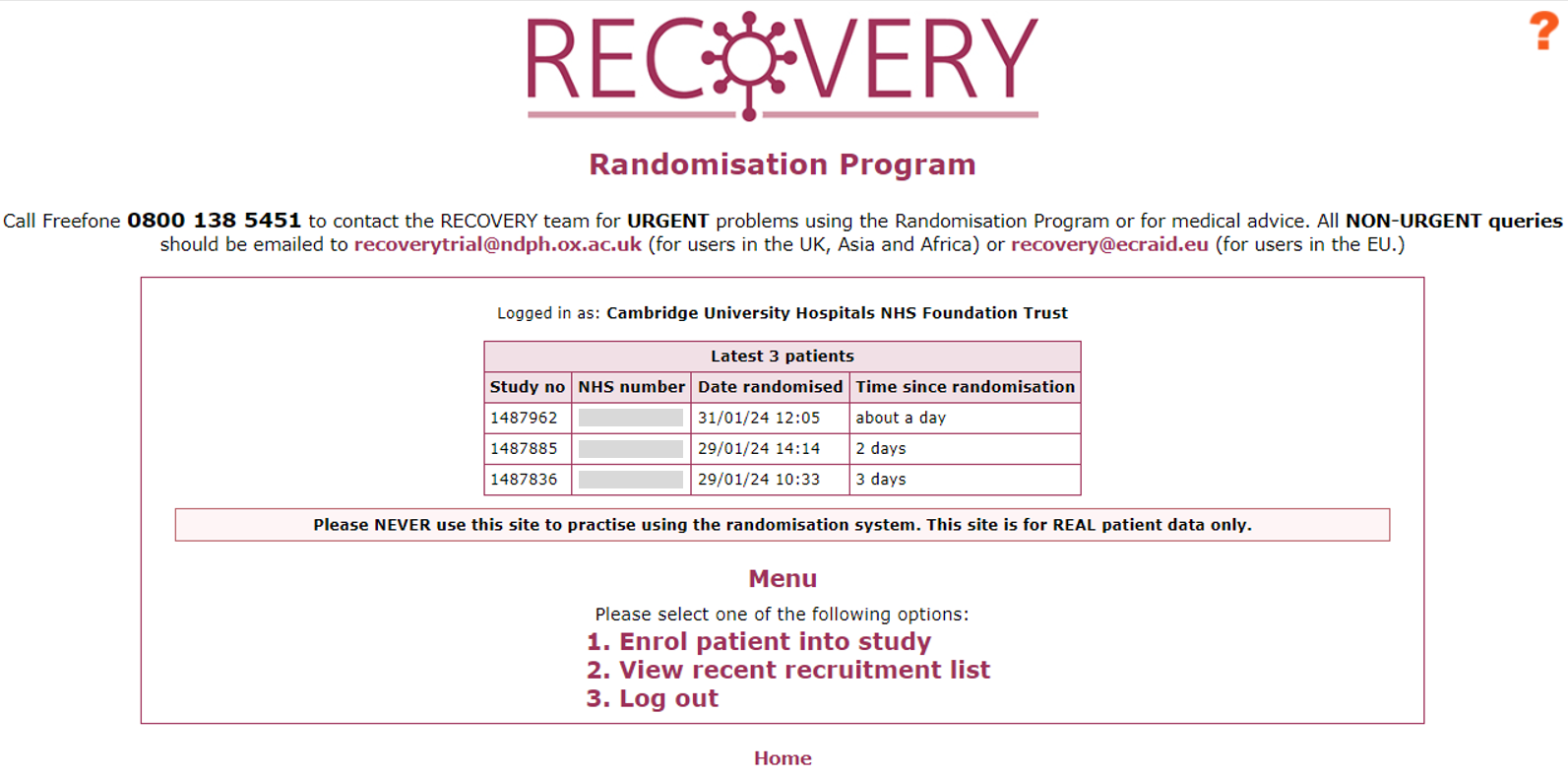 Klik op ‘Patiënt includeren in het onderzoek’ om een nieuwe deelnemer aan het onderzoek toe te voegen

De homepage geeft ook toegang tot een deelnemerslijst voor uw centrum
Randomisatie
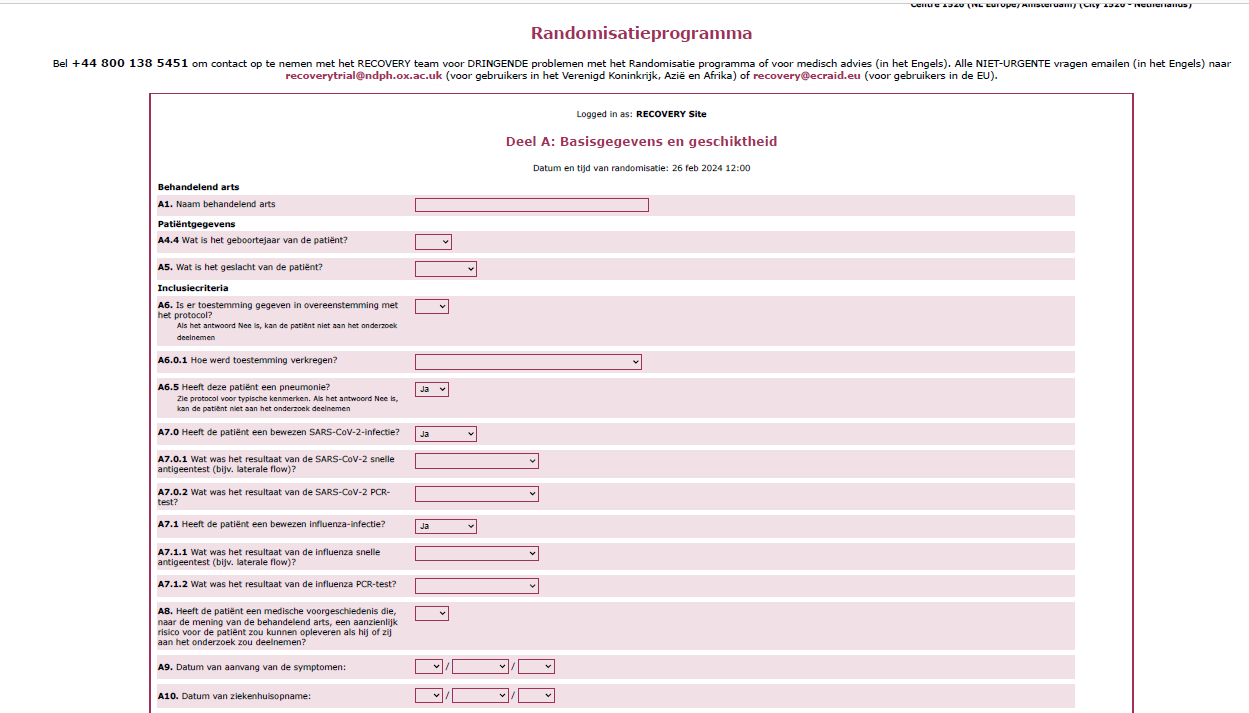 Behandelend arts van de patiënt
Geschiktheidscriteria worden in het formulier bevestigd
Randomisatie
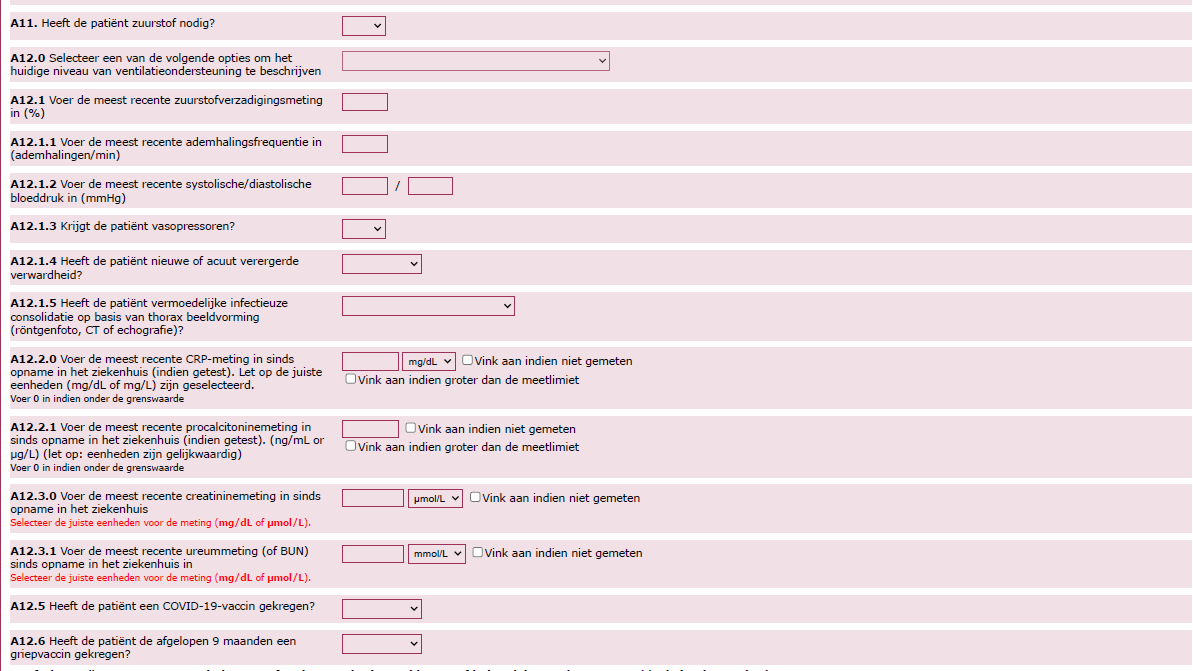 Meest recente klinische gegevens, genoteerd in het kader van de routinezorg
Resultaten uit routinezorg (deze onderzoeken worden niet speciaal voor de studie gedaan, als ze niet zijn uitgevoerd vinkt u ‘Vink aan indien niet gemeten’ aan)
Let goed op de eenheden van de laboratoriumresultaten, die kunnen per locatie verschillen
Randomisatie
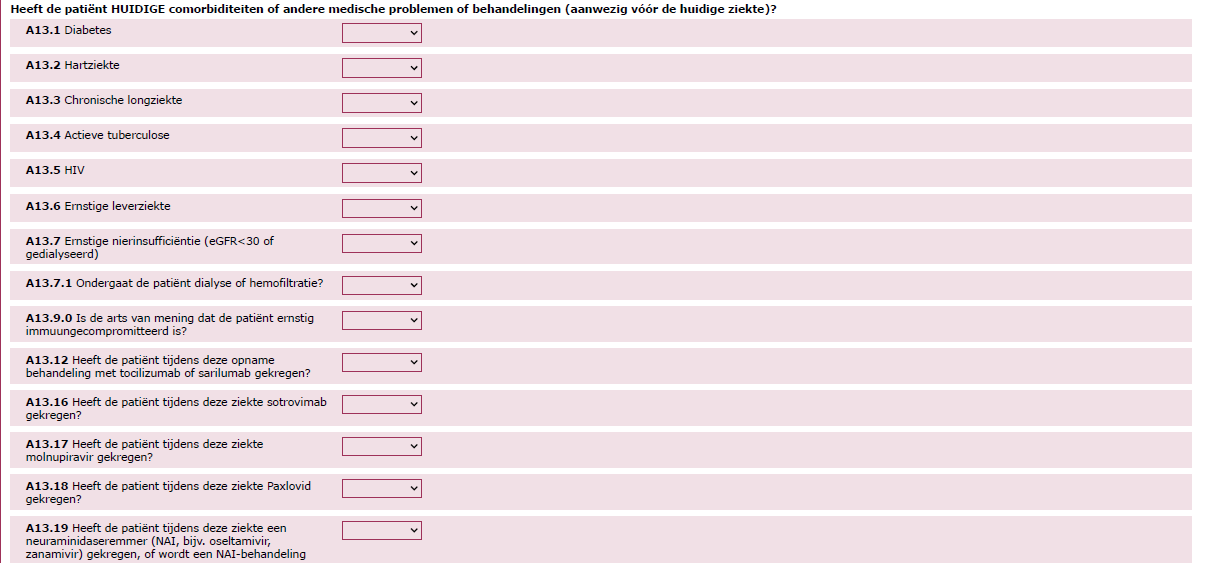 Doorlopende zorg van specialist noodzakelijk
Is een van de behandelingen geïndiceerd, dan mag de patiënt niet in de betreffende vergelijking meedoen
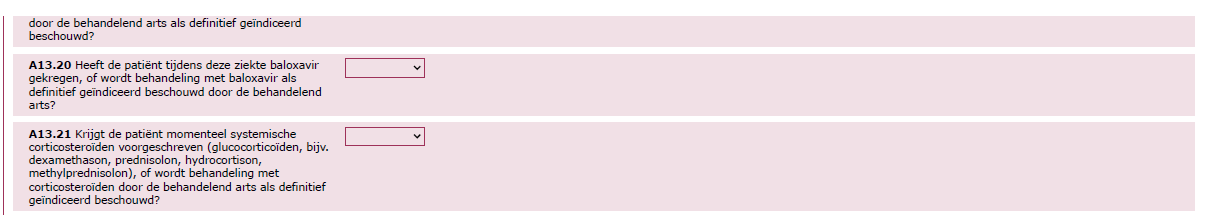 Randomisatie
Geschiktheid voor elke vergelijking. Lees de vraagstelling goed:
- Als de patiënt NIET geschikt is voor de vergelijking, dan moet u ‘Ja’ antwoorden 
- Als de patiënt WEL geschikt is voor de vergelijking, dan moet u ‘Nee’ antwoorden
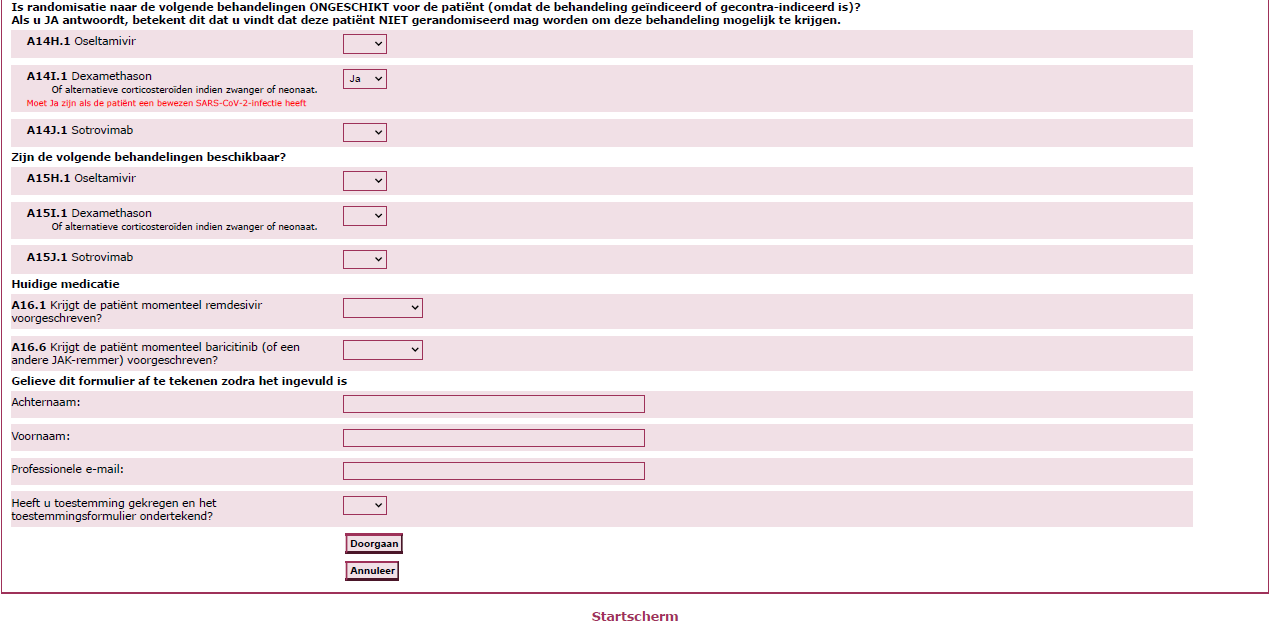 Beschikbaarheid van studiebehandeling op uw locatie (kies alleen ‘Nee’ als u gehoord heeft dat een bepaalde behandeling niet beschikbaar is)
Bent u niet degene die het toestemmingsformulier heeft ondertekend, voer dan de naam in van degene die dat wel heeft gedaan
Als het formulier volledig is ingevuld klikt u op ‘Doorgaan’
Randomisatie
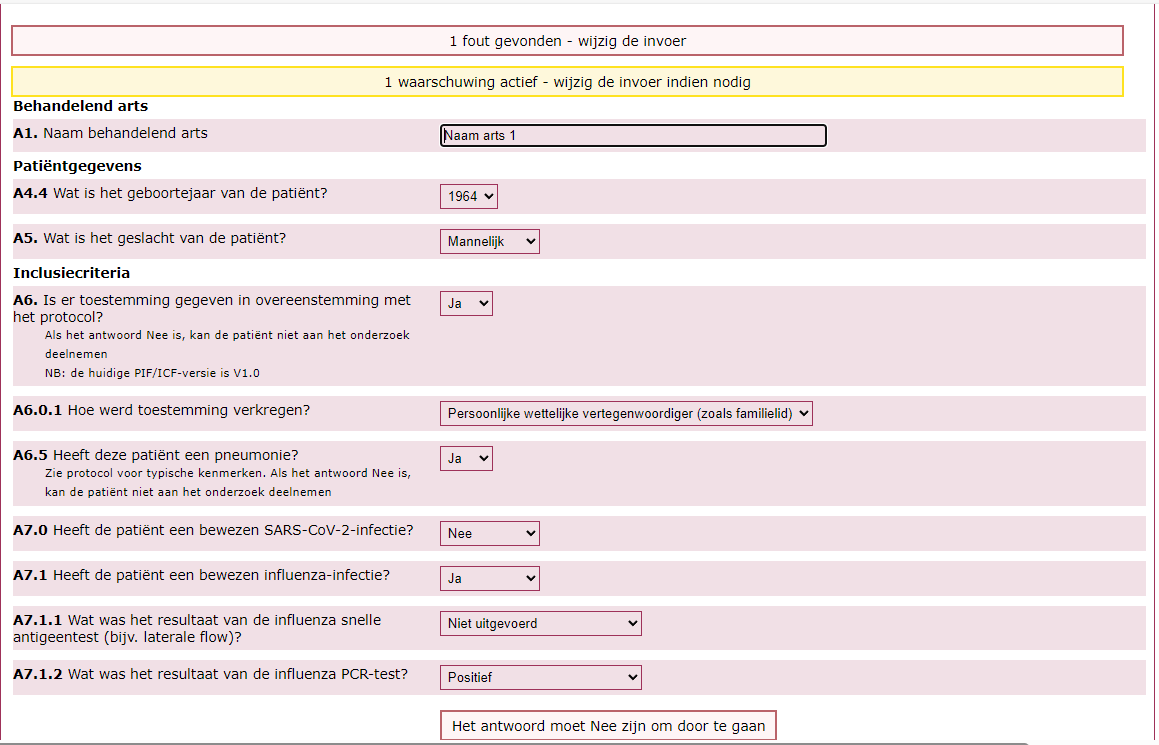 Nadat u op ‘Doorgaan’ heeft geklikt kunnen er fouten of waarschuwingen gemeld worden - kijk ze na en corrigeer waar nodig
Er wordt een fout gemeld als er gegevens ingevoerd zijn, of ontbreken, waardoor het randomiseren van de patiënt niet mogelijk is
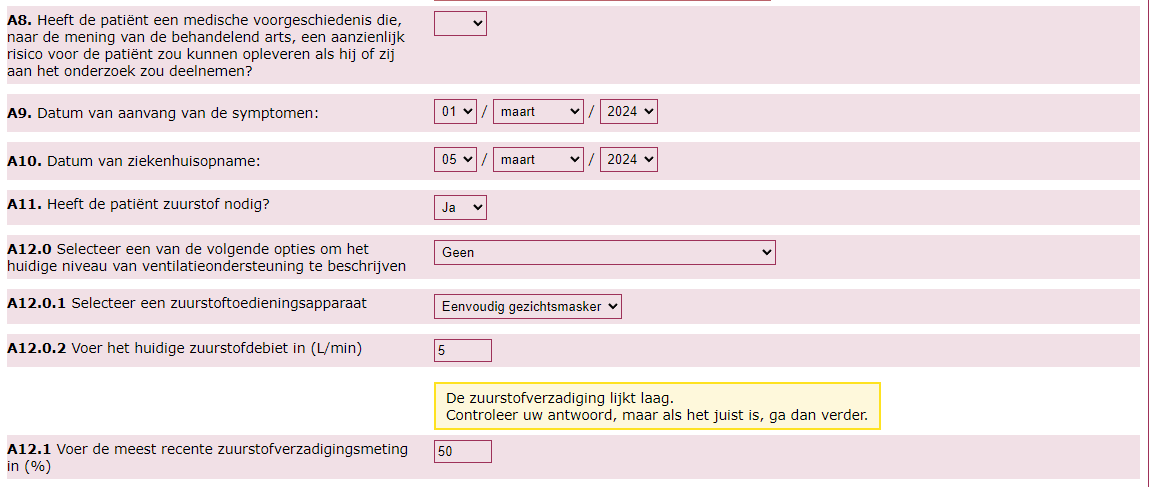 Een waarschuwing signaleert een onverwacht antwoord, dit kunt u corrigeren als het fout is, of anders onveranderd laten
Randomisatie
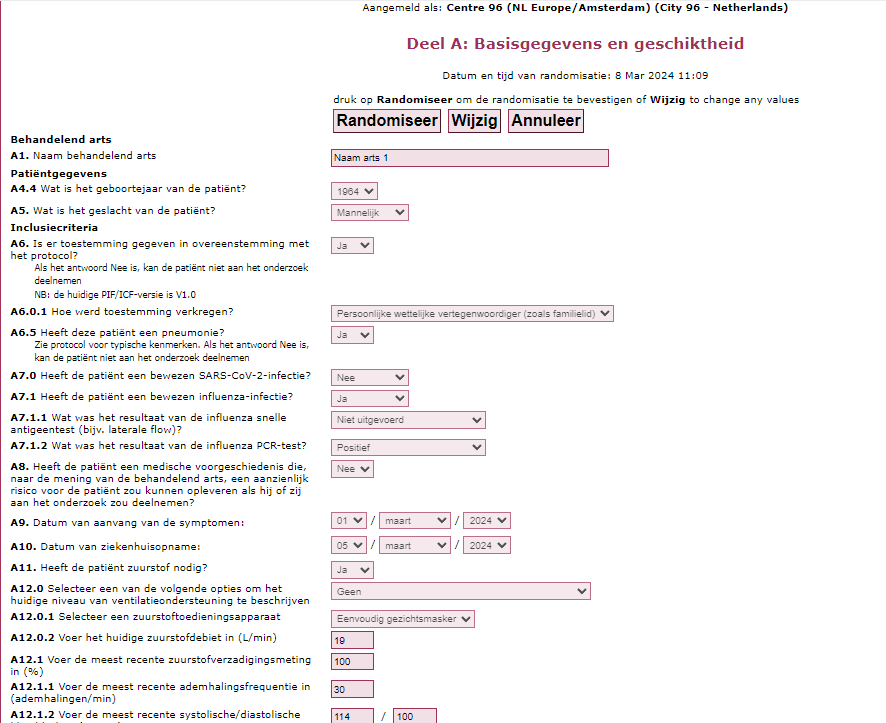 Nadat u de eventuele fouten/waarschuwingen heeft verwerkt kunt u de ingevoerde gegevens nazien voordat u verder gaat
Wilt u iets veranderen, klik dan op ‘Wijzigen’
Is alles in orde, klik dan op ‘Randomiseer’
Randomisatie
Voor elke vergelijking is de toewijzing hetzij studiebehandeling hetzij normale zorg (zonder studiebehandeling)

Als de patiënt een studiebehandeling toegewezen krijgt, zorg dan dat hij of zij deze voorgeschreven krijgt (normaal ziekenhuisrecept, door iemand van het medisch team van de patiënt)
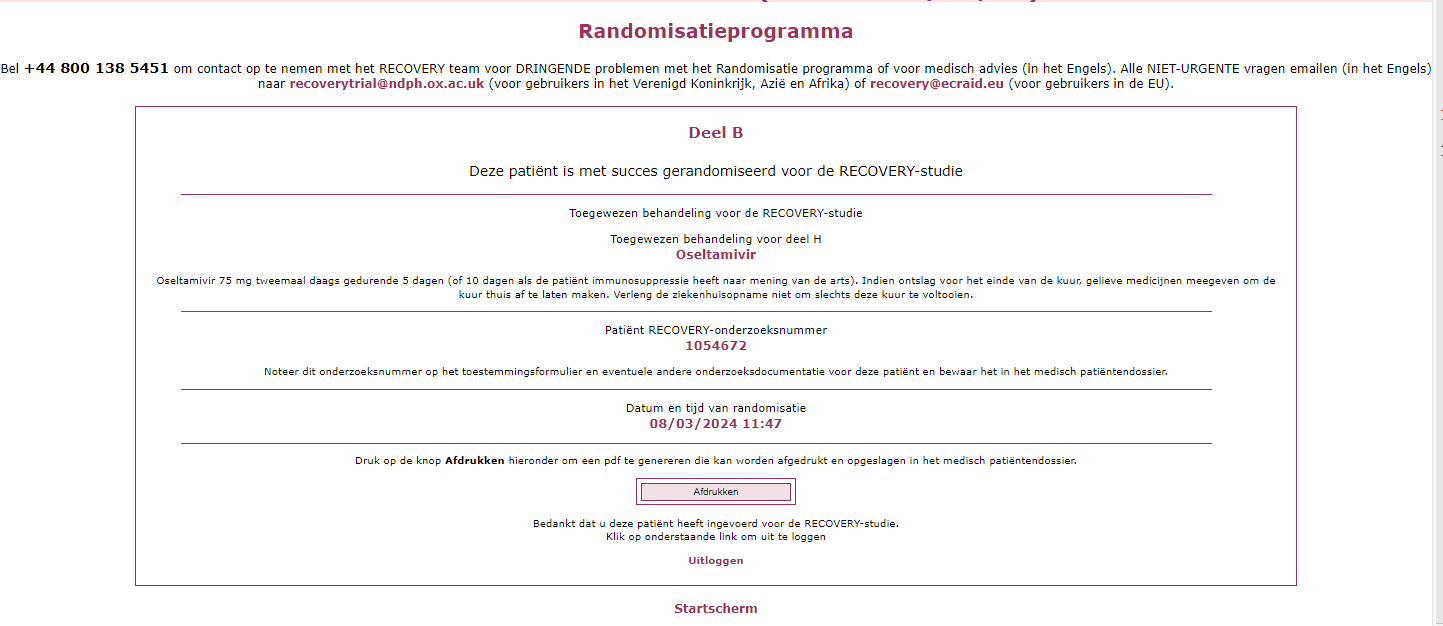 Zet het studienummer van de patiënt in zijn of haar dossier en toestemmingsformulier
U kunt de toegewezen behandeling, het studienummer en de gegevens uit het randomisatieformulier opslaan als PDF of uitprinten
Problemen
Heeft u vragen over het proces, of problemen met de website:

Kijk in onze lijst veelgestelde vragen op de website van het onderzoek www.recoverytrial.net/eu

Mail uw vraag naar het onderzoeksteam op recovery@ecraid.eu (in het Engels)

Bel het onderzoeksteam op +44 800 138 5451 (in het Engels - uitsluitend voor dringende vragen)